The First World War
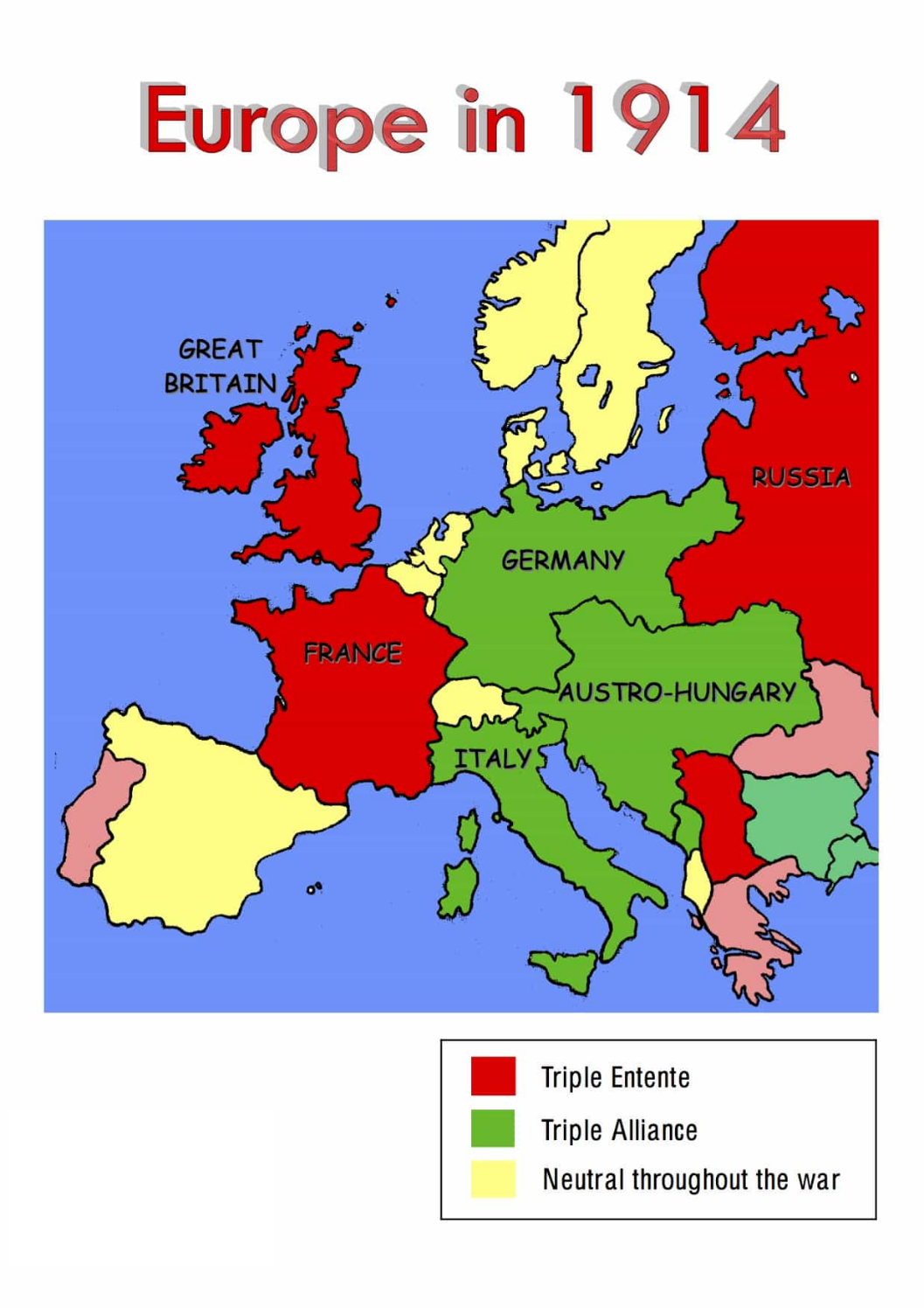